TPM CIRCLE NO :- 01
ACTIVITY
KK
QM
PM
JH
SHE
OT
DM
E&T
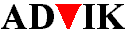 KAIZEN  IDEA SHEET
P15
TPM CIRCLE NAME: Oil Pump
LOSS NO. / STEP
DEPT :- QA
RESULT AREA
P
Q
A
C
D
S
M
B
CELL :-A106
CELL NAME:- Oil Pump
MACHINE / STAGE  :- Packing
OPERATION  :-Packing
KAIZEN THEME : To avoid rusty jobs
IDEA :-To avoid contact of job with corrugated  partition.
COUNTERMEASURE:-
BENCHMARK
500 nos.
TARGET
0
Problem present status :- Job found rusty in box paccking  at dispatch
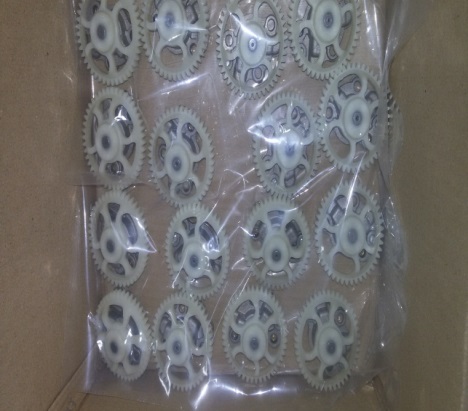 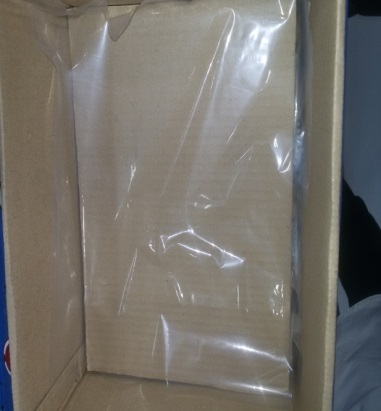 KAIZEN START
10.6.16
KAIZEN FINISH
10.6.16
TEAM MEMBERS  : Meraj Sayyed ,                   
Sandhya Chavan , Jagat,  Bhavesh
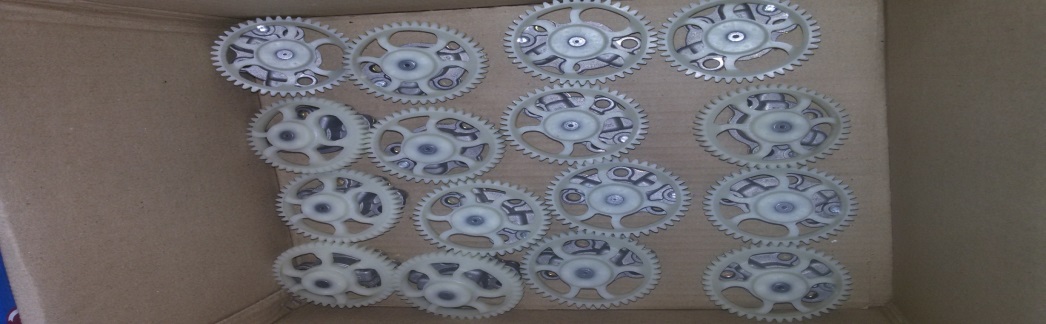 BENEFITS :-
No customer complaint
Polysheet provided on separator as well as on top of job to avoid contact
Job gets rusty after coming in contact with  box separator
KAIZEN SUSTENANCE
Before
After
WHAT TO DO: NA

HOW TO DO: NA 

FREQUENCY –NA
RESULT :-

1. Rework Cost = Rs.27,000. saved
WHY - WHY ANALYSIS :- 
Why1 : Job found rusty in box packing  at dispatch
Why2:-Job gets in contact with corrugated separator 
Why3 :-No provision to avoid contact at current stage.
ROOT CAUSE : No provision to avoid contact of job with corrugated separator
REGISTRATION NO. & DATE : 10 .11.16
REGISTERED BY :-
MANAGER’S SIGN :-